3
MÁI TRƯỜNG MẾN YÊU
Bài
1
TÔI ĐI HỌC
1
Nói về những gì em quan sát được ở trong tranh
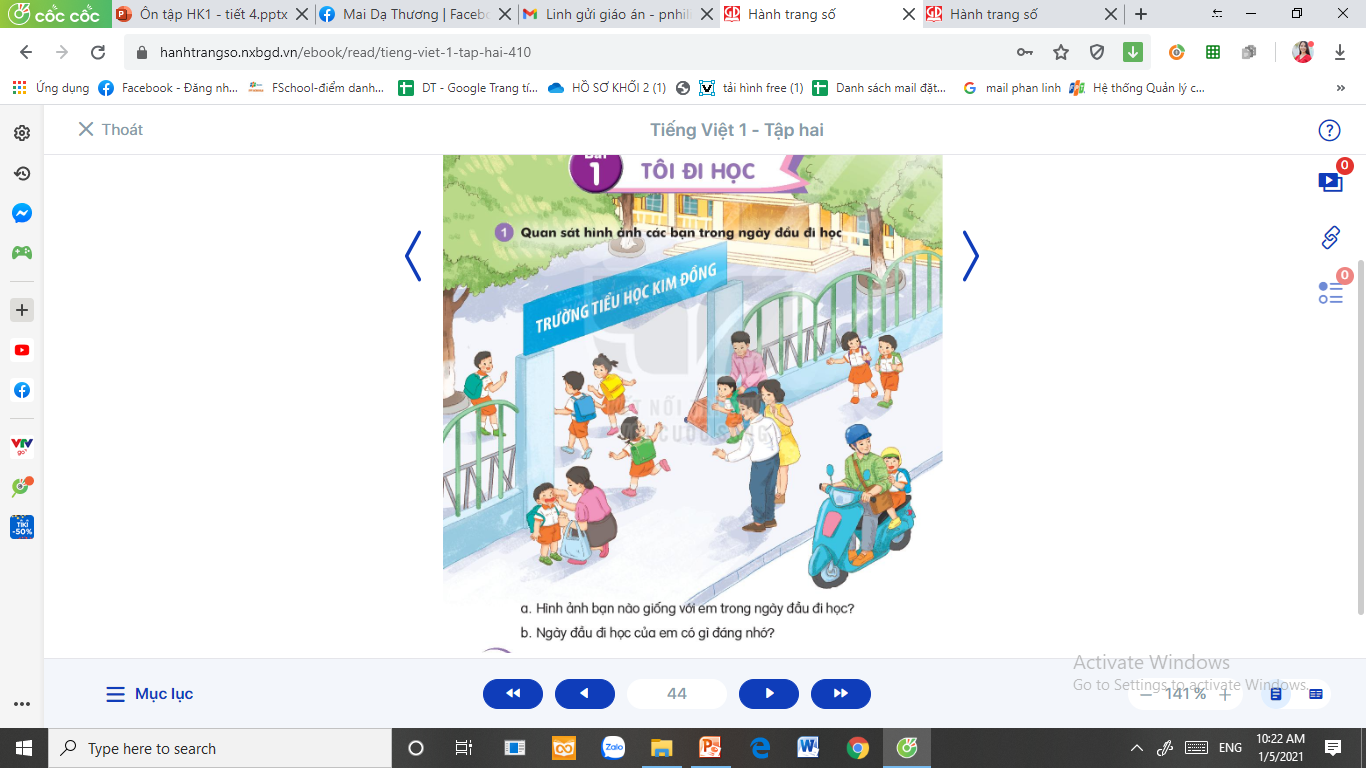 Ngày đầu đi học của em có gì đáng nhớ?
Hình ảnh bạn nào giống với em trong ngày đầu đi học?
2
Đọc
Tôi đi học
Một buổi mai, mẹ âu yếm nắm tay tôi dẫn đi trên con đường làng dài và hẹp. Con đường này tôi đã đi lại nhiều lần, nhưng lần này tự nhiên thấy lạ. Cảnh vật xung quanh tôi đều thay đổi. Hôm nay tôi đi học.
	Cũng như tôi, mấy cậu học trò mới bỡ ngỡ đứng nép bên người thân. Thầy giáo trẻ, gương mặt hiền từ, đón chúng tôi vào lớp. Tôi nhìn bàn ghế chỗ tôi ngồi rồi nhận là vật riêng của mình. Tôi nhìn bạn ngồi bên, người bạn chưa quen biết, nhưng không thấy xa lạ chút nào.
						             (Theo Thanh Tịnh)
3
Đọc toàn bài
Trả lời câu hỏi
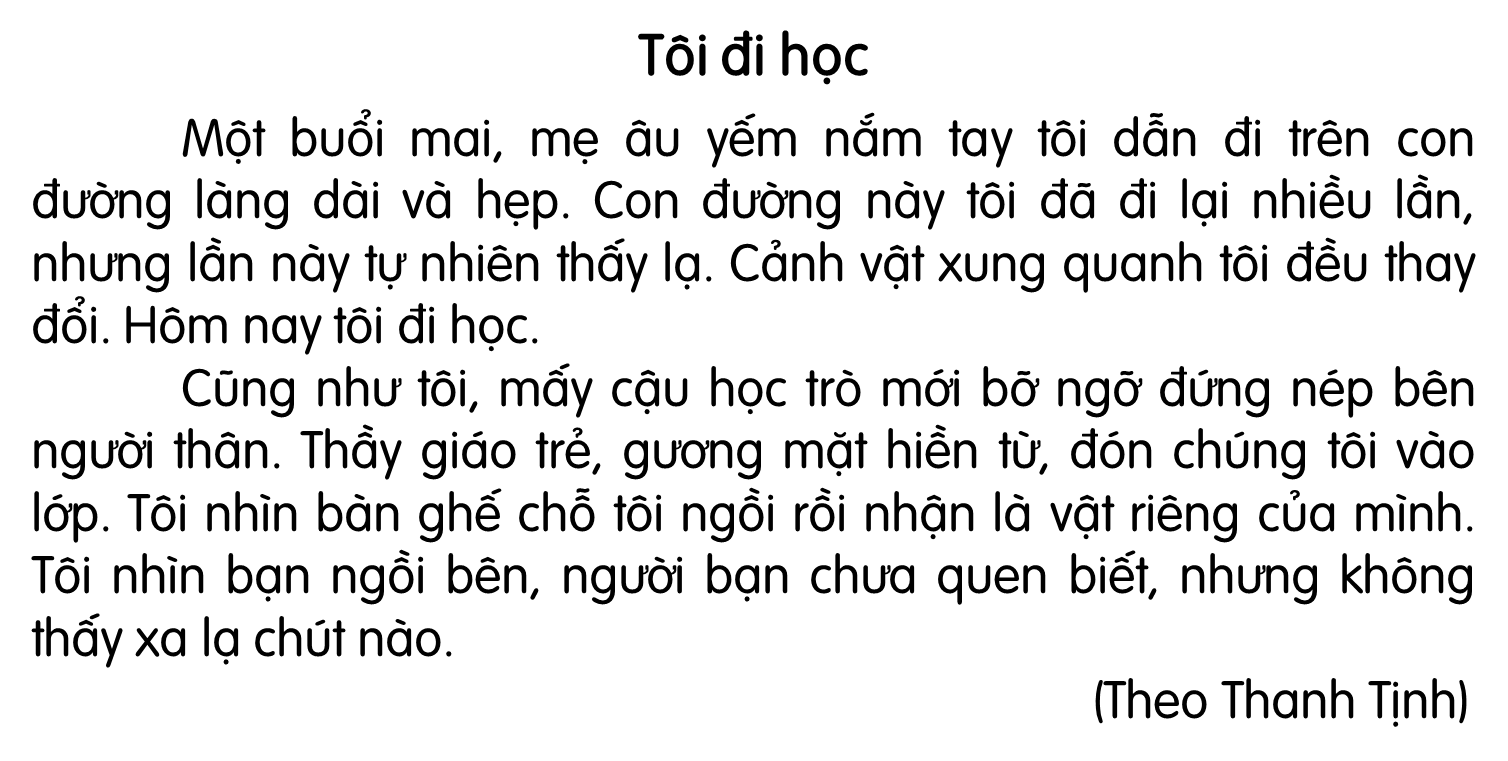 [Speaker Notes: Gọi HS đọc lại bài]
Đọc đoạn 1:
Một buổi mai, mẹ âu yếm nắm tay tôi dẫn đi trên con đường làng dài và hẹp. Con đường này tôi đã đi lại nhiều lần, nhưng lần này tự nhiên thấy lạ. Cảnh vật xung quanh tôi đều thay đổi. Hôm nay tôi đi học.
Bạn nhỏ trong bài đi học buổi thứ mấy? 
Ai là người dẫn bạn đi học?
Ngày đầu đi học, bạn nhỏ thấy cảnh vật xung quanh ra sao?
Đọc đoạn 2:
Cũng như tôi, mấy cậu học trò mới bỡ ngỡ đứng nép bên người thân. Thầy giáo trẻ, gương mặt hiền từ, đón chúng tôi vào lớp. Tôi nhìn bàn ghế chỗ tôi ngồi rồi nhận là vật riêng của mình. Tôi nhìn bạn ngồi bên, người bạn chưa quen biết, nhưng không thấy xa lạ chút nào.
Những học trò mới đã làm gì khi còn bỡ ngỡ?
Bạn nhỏ thấy người bạn ngồi bên thế nào?
Em kể lại ngày đầu tiên đi học lớp 1 của mình
4
Viết vào vở câu trả lời cho câu hỏi a ở mục 3
a. Ngày đầu đi học, bạn nhỏ thấy cảnh vật xung quanh (…).
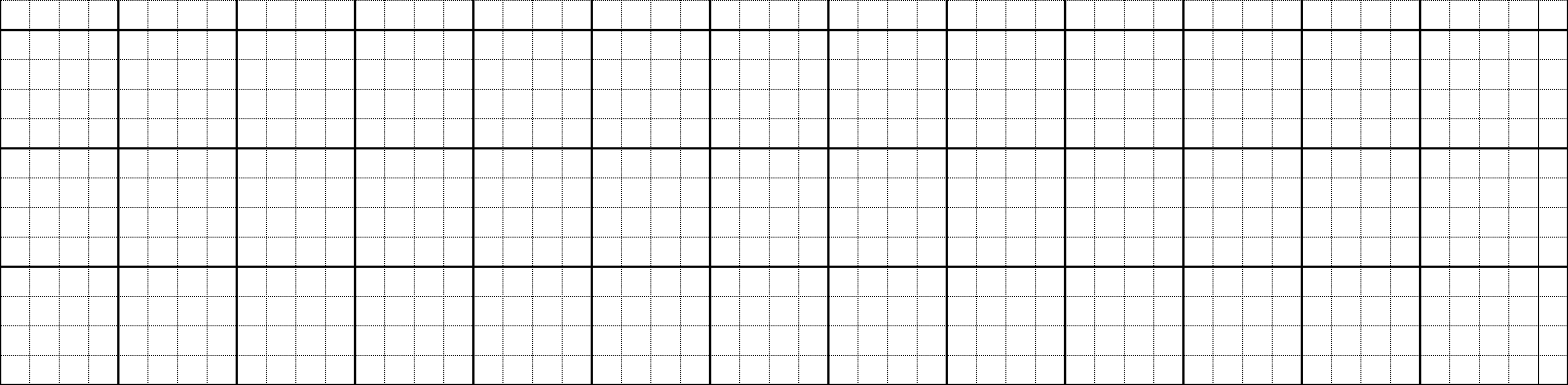 Ngày đầu đi hǌ, bạn ηỏ κấy cảζ vật
Cần chú ý gì khi viết chữ đầu câu?
Khoảng cách giữa các chữ như thế nào?
Cuối câu có dấu gì?
xuζ Ǖίaζ Αϛu κay đĔ.
[Speaker Notes: GV hướng dẫn hs đồ chữ hoa N. GV hỏi để khai thác cho HS hiểu kĩ thuật viết (chữ đầu câu viết hoa, cuối câu có dấu chấm, khoảng cách các chữ bằng 1 con chữ o…)]
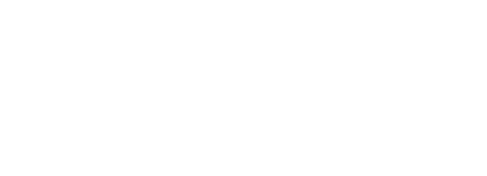